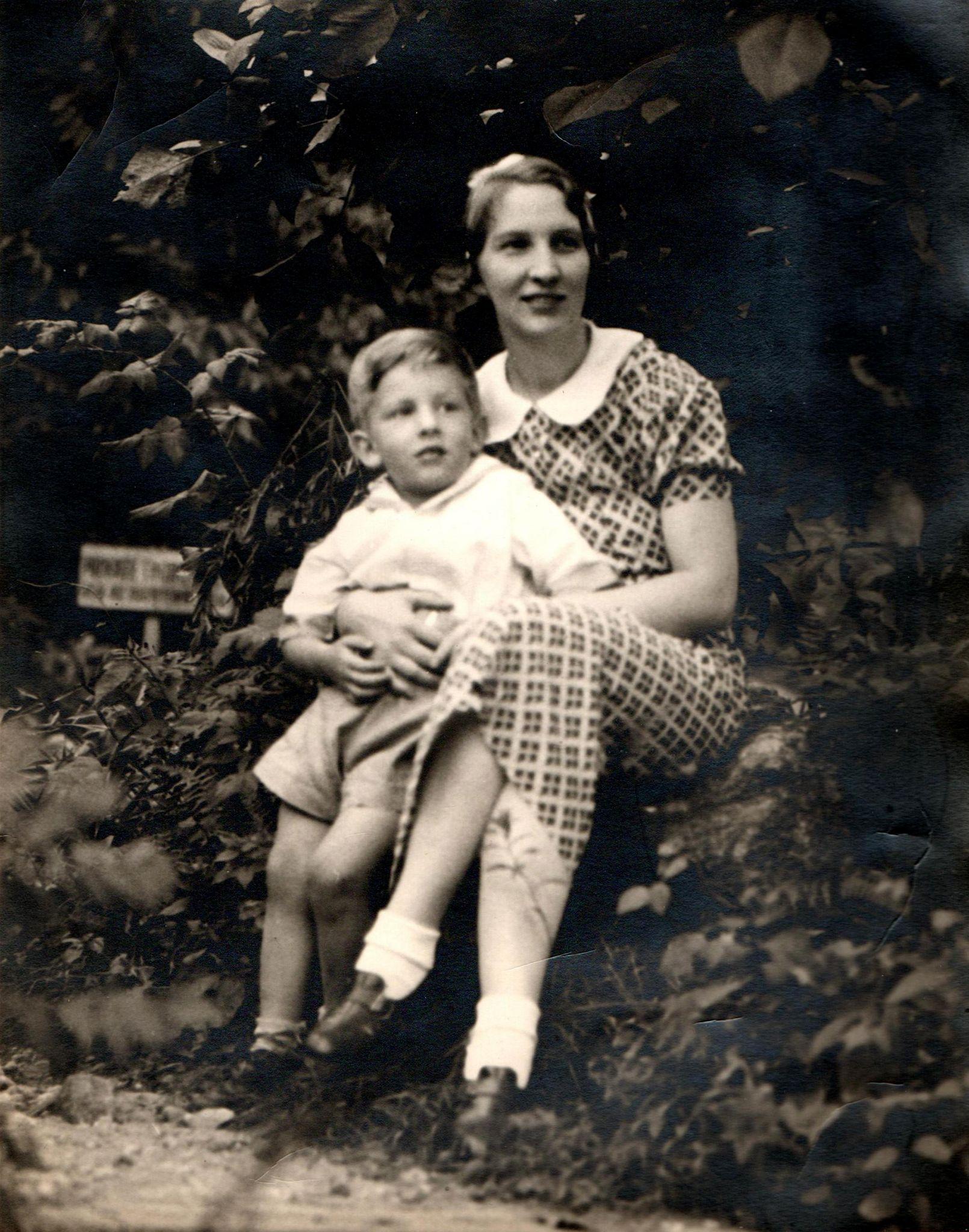 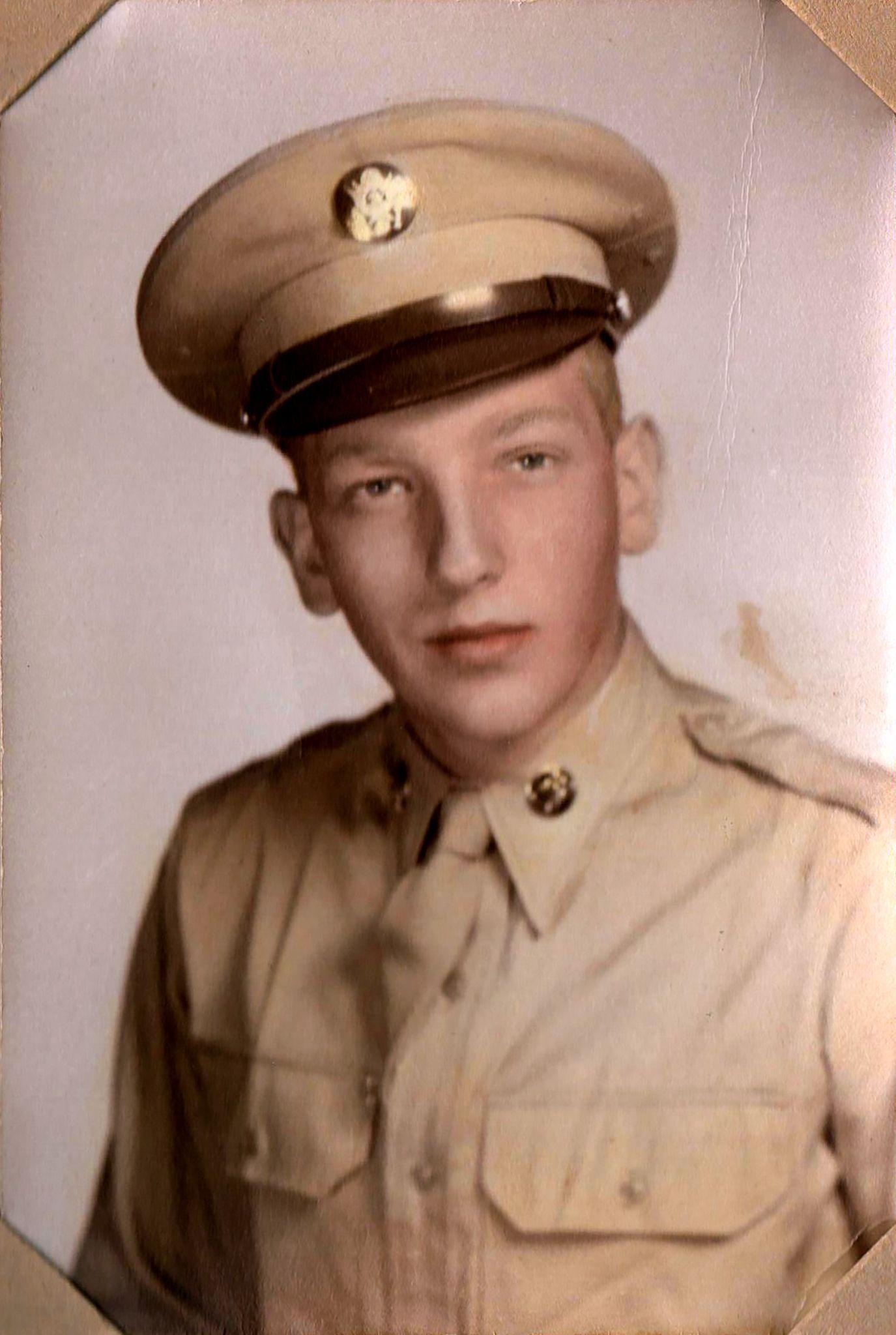 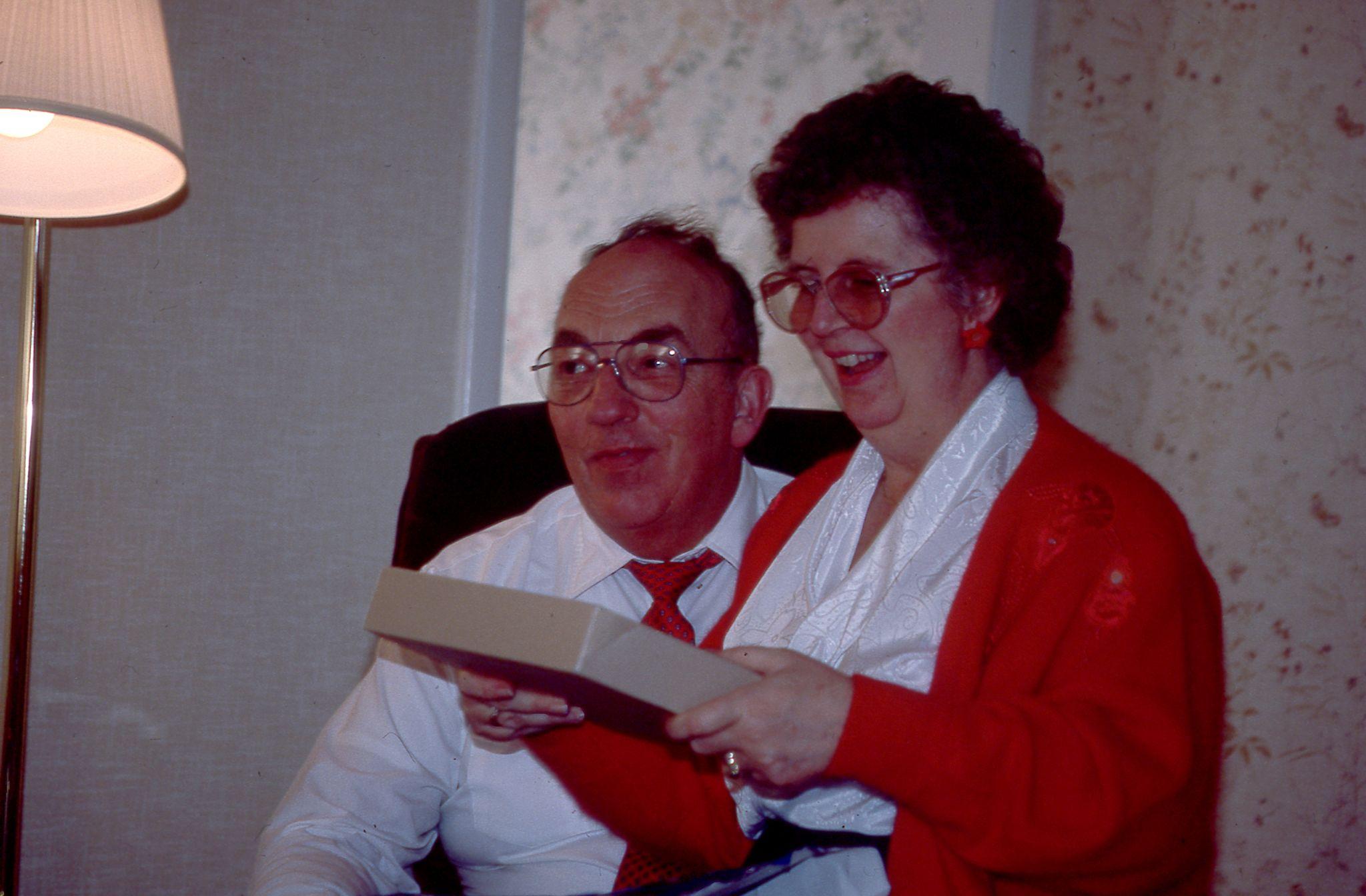 Ken TaylorCelebration of Life
1933 • 2021
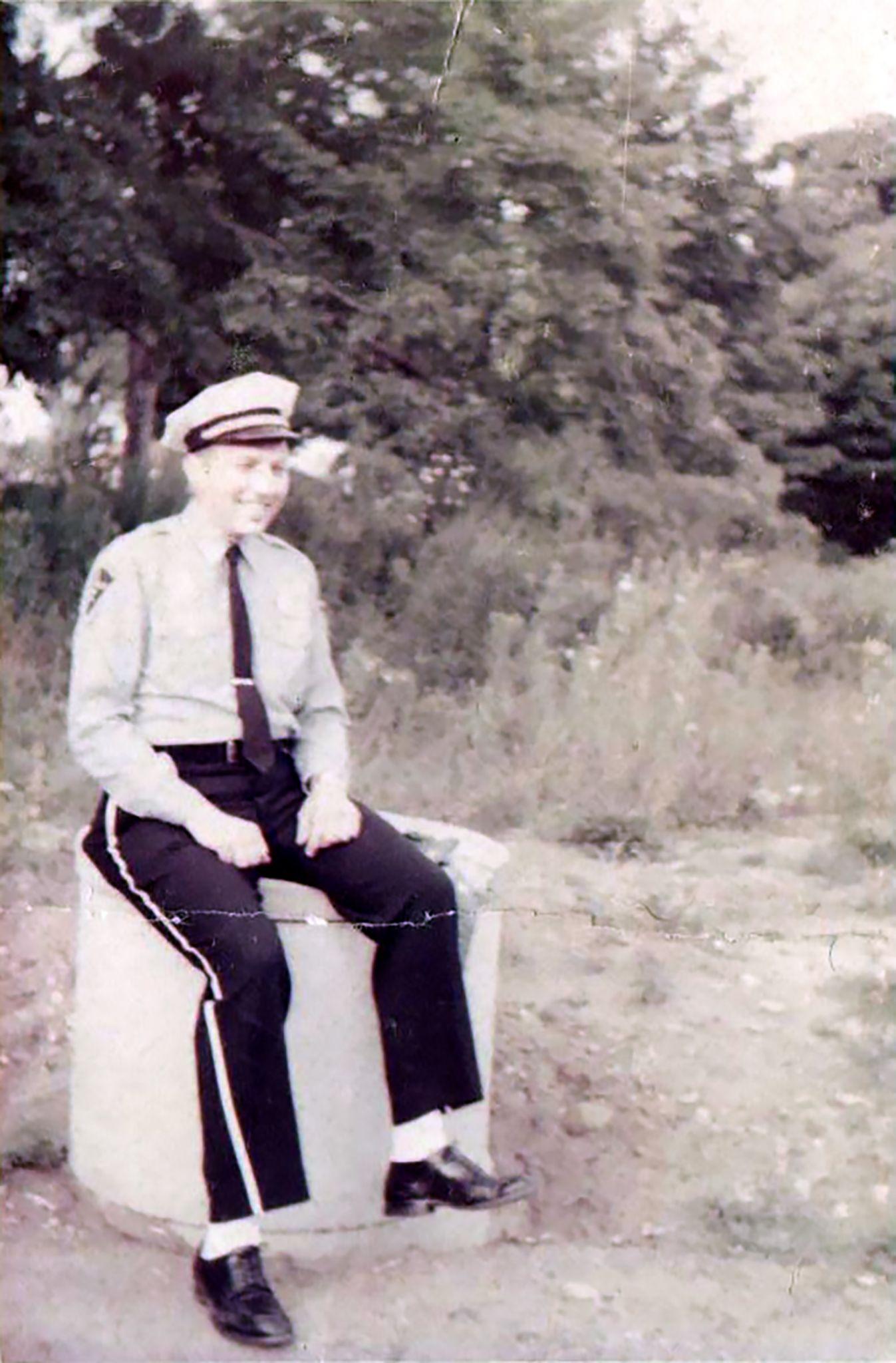 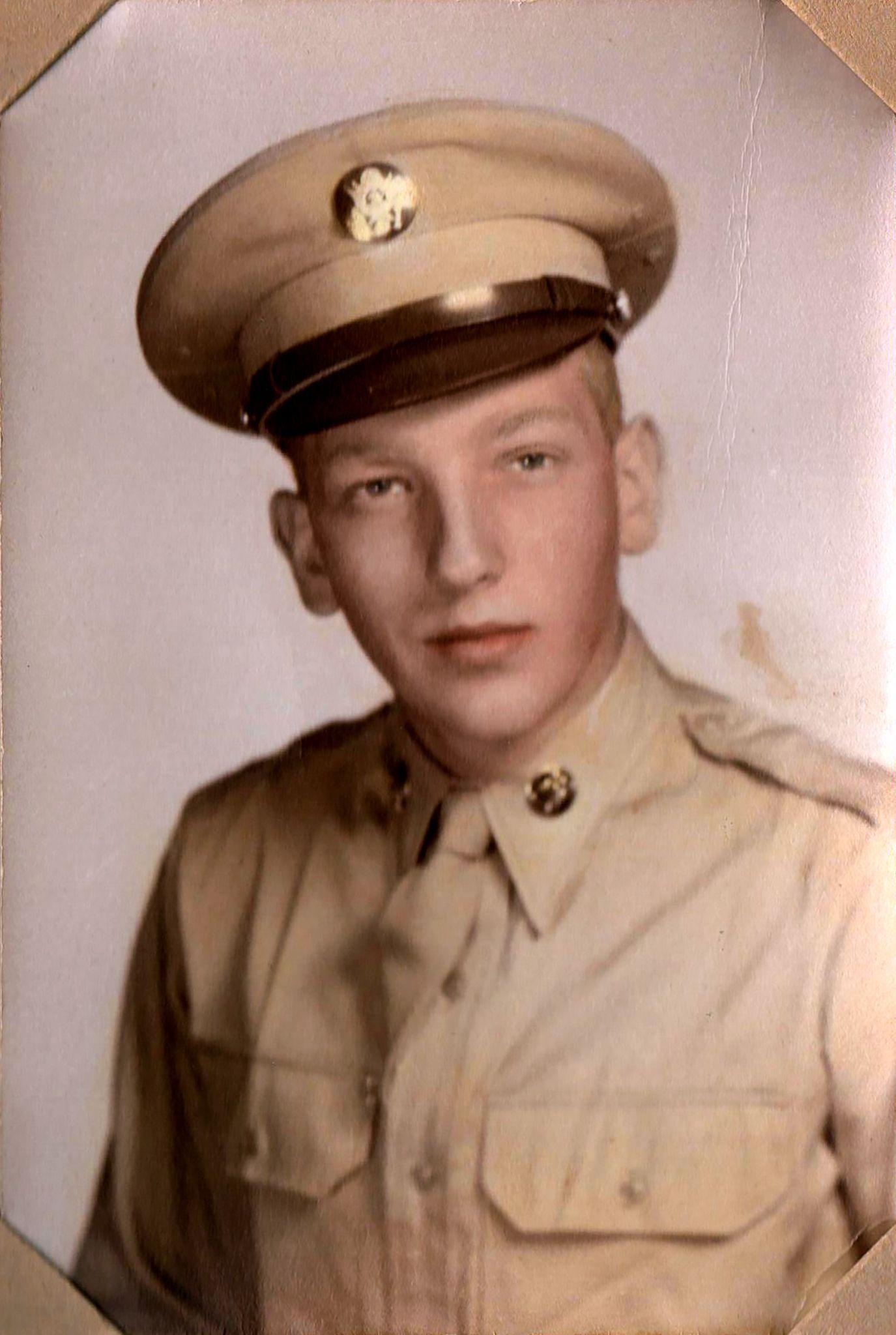 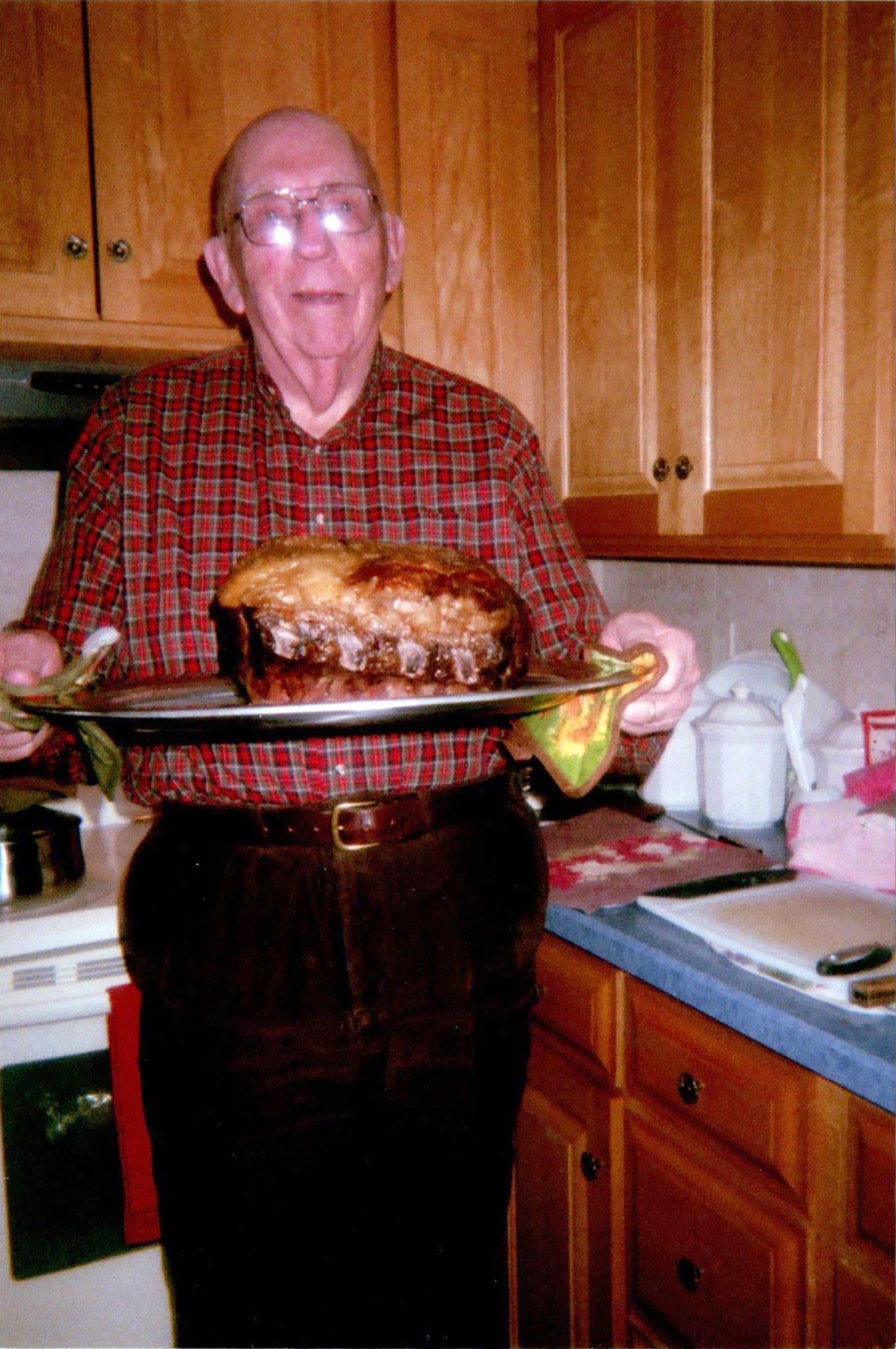 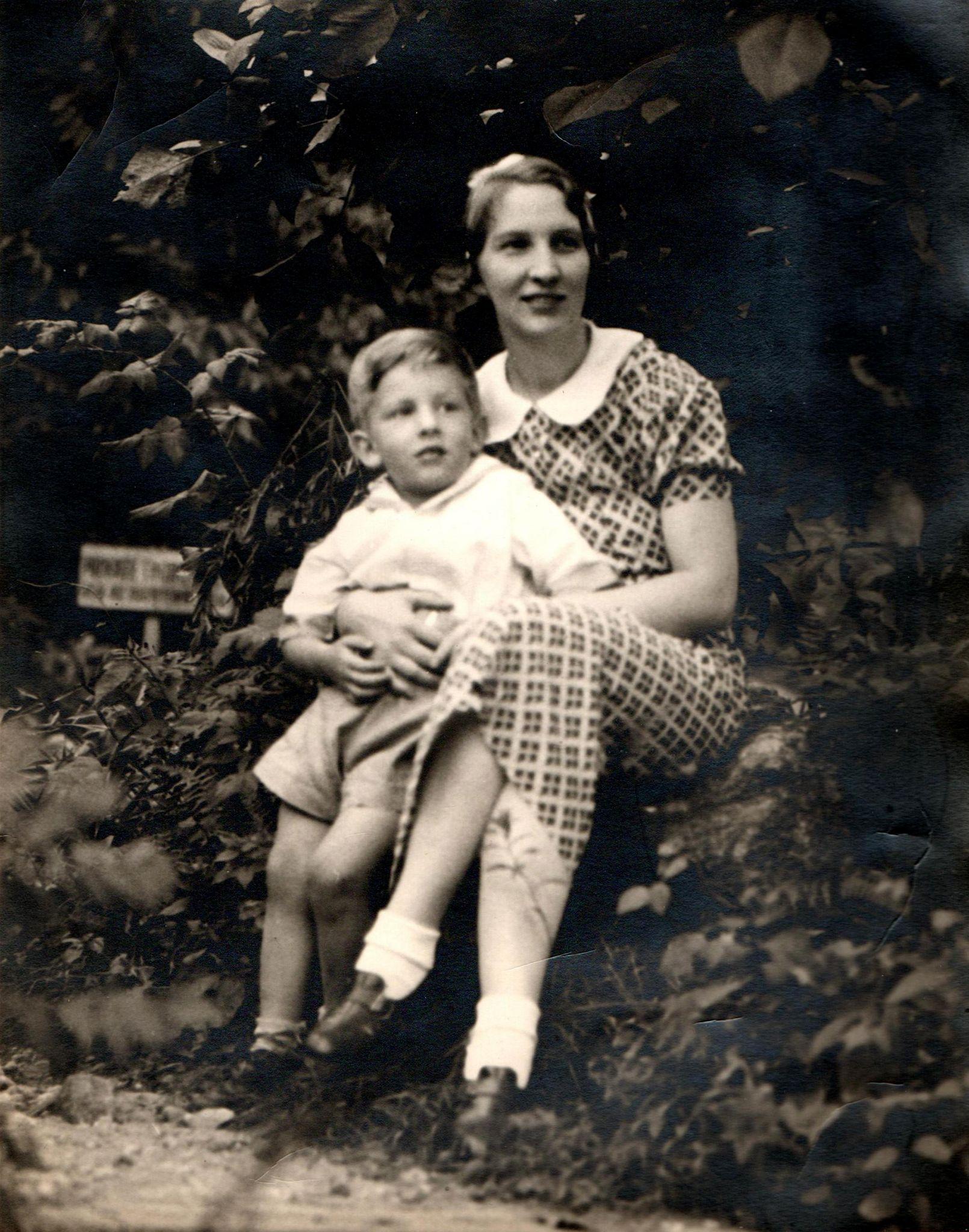 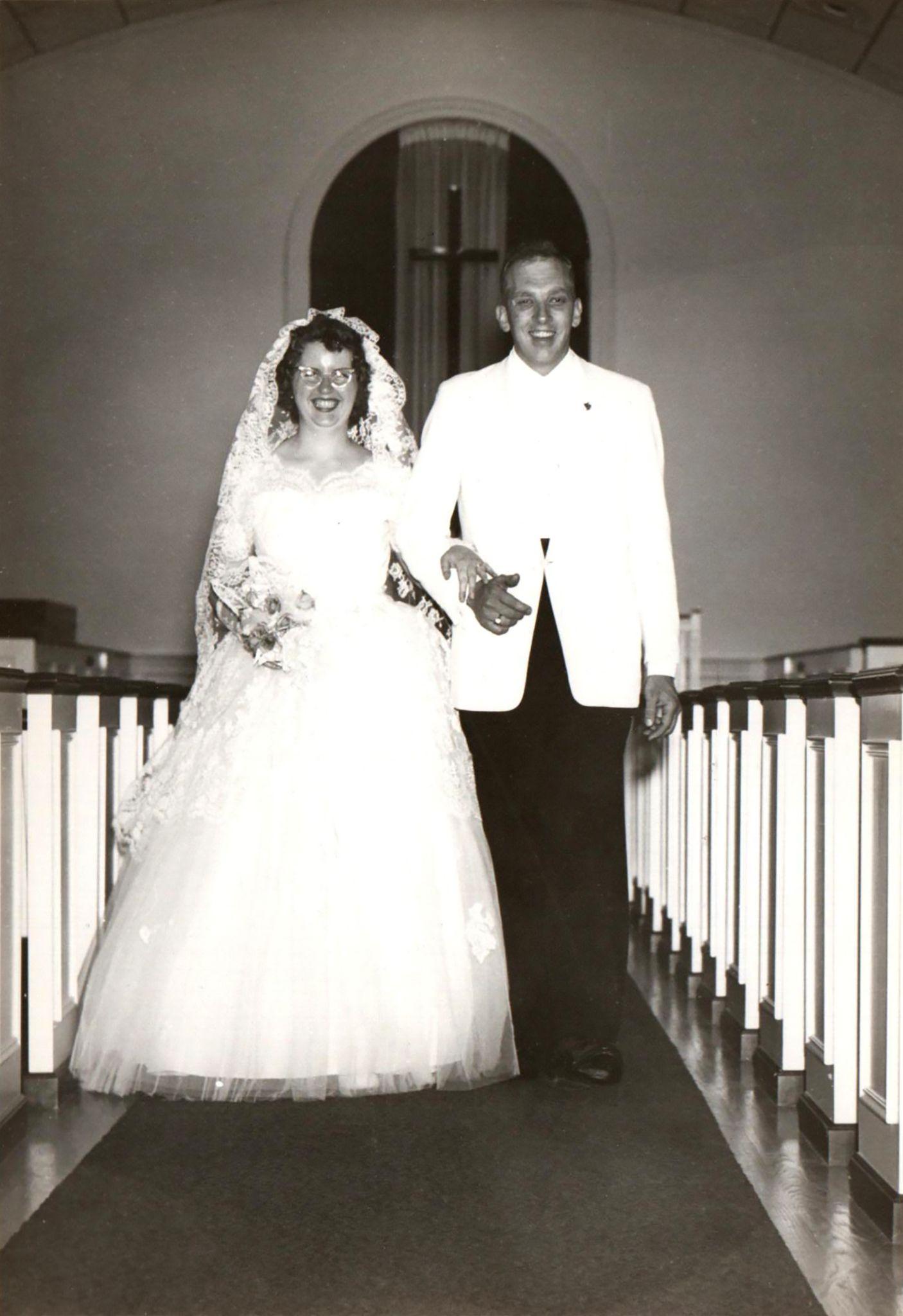 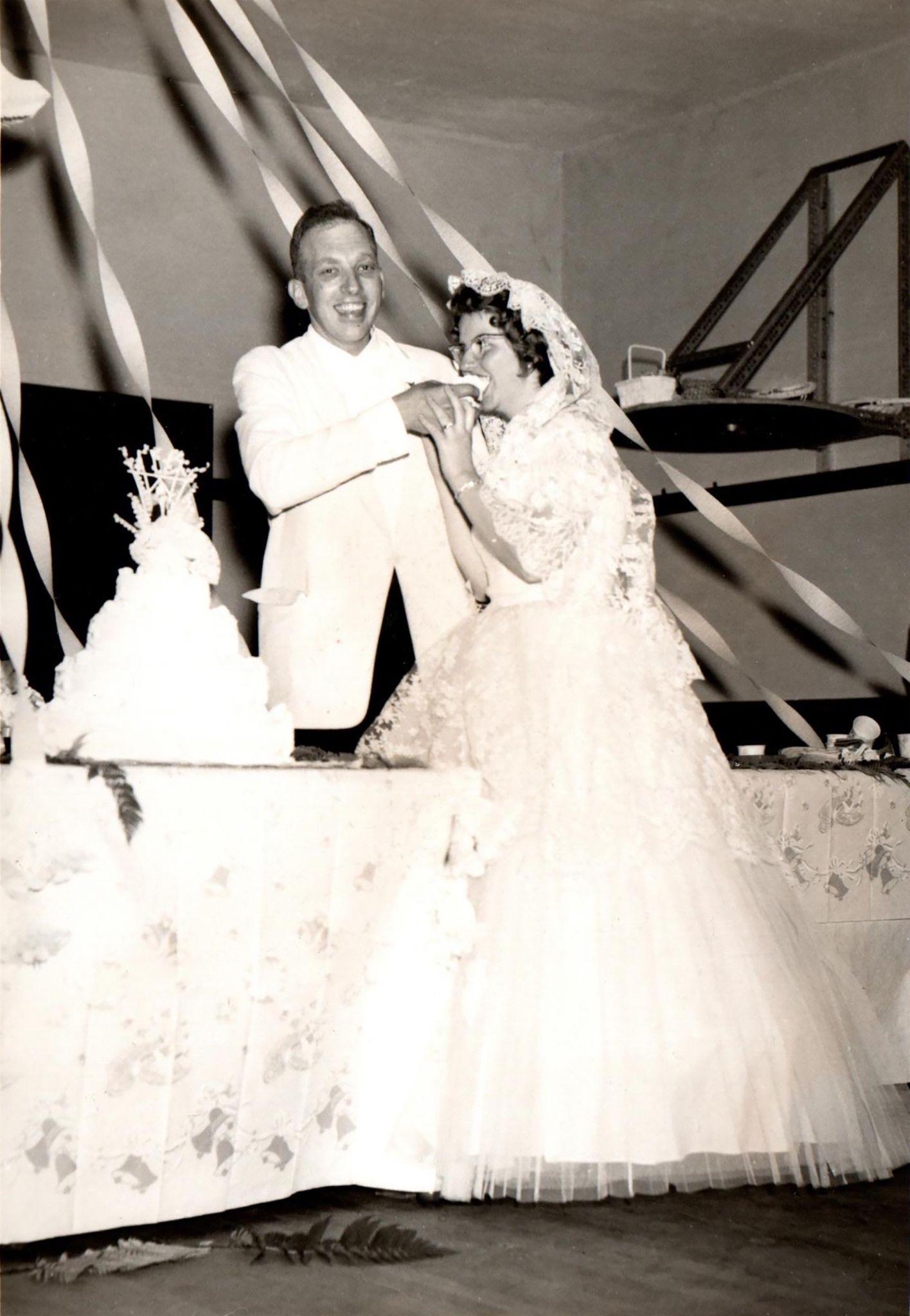 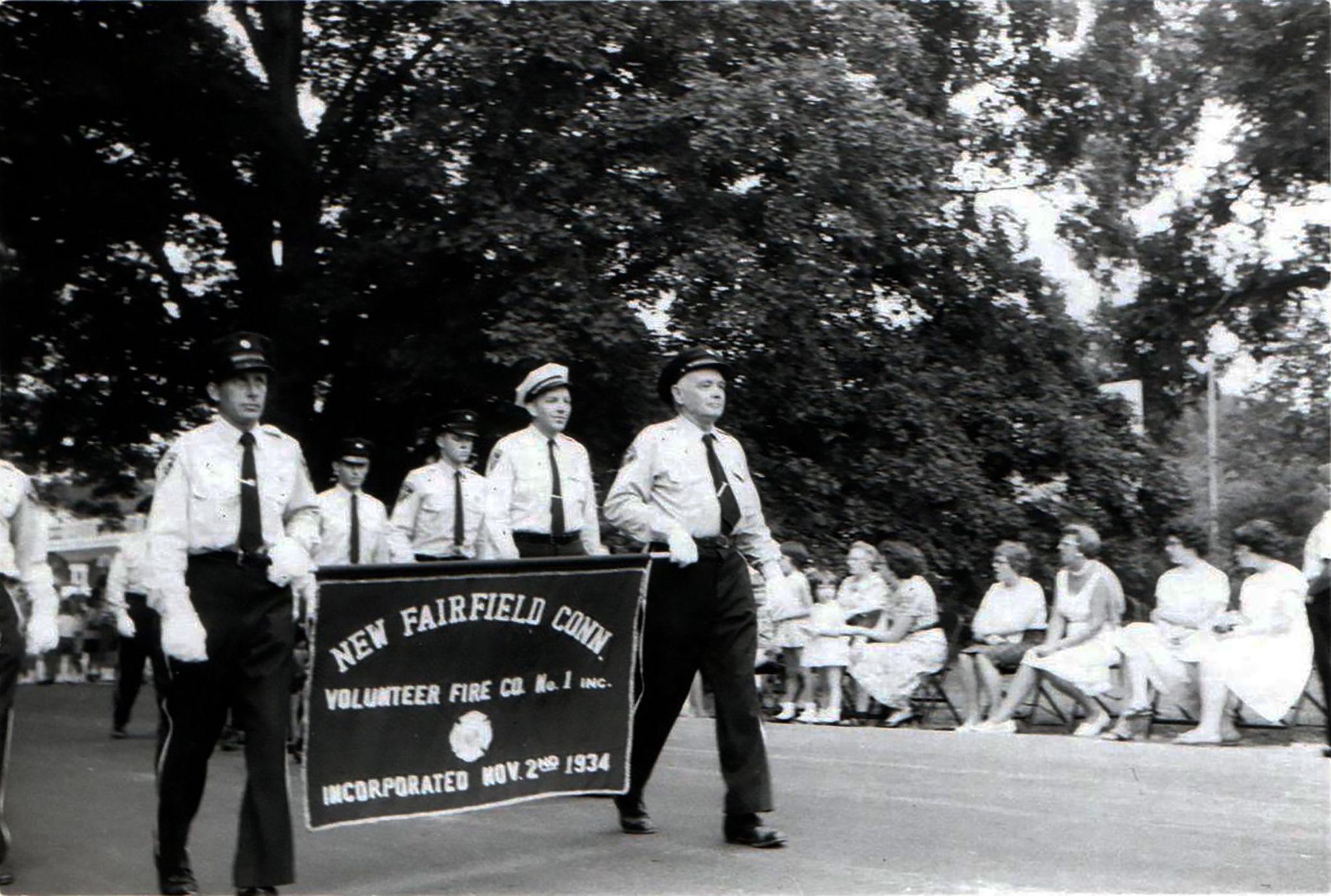 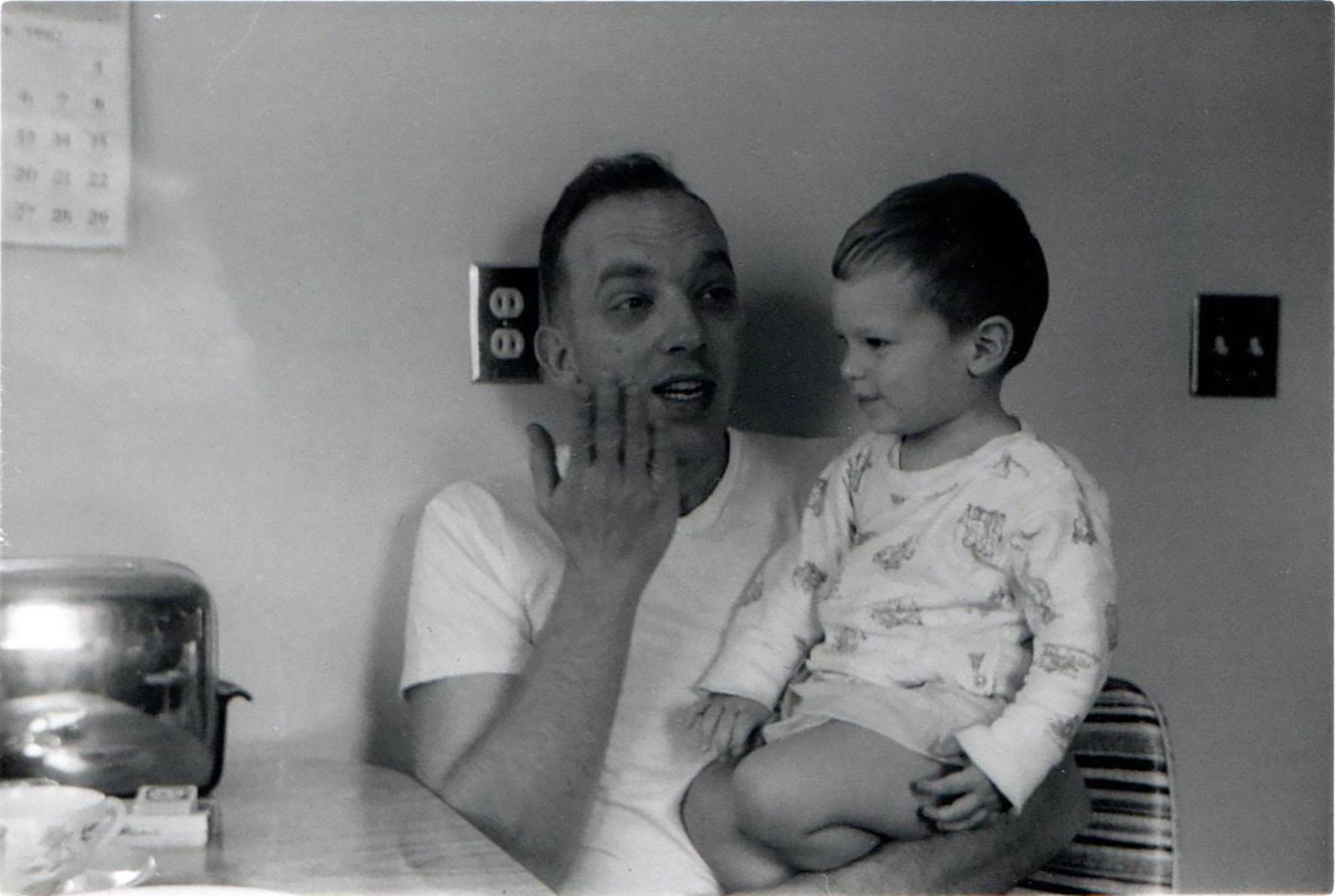 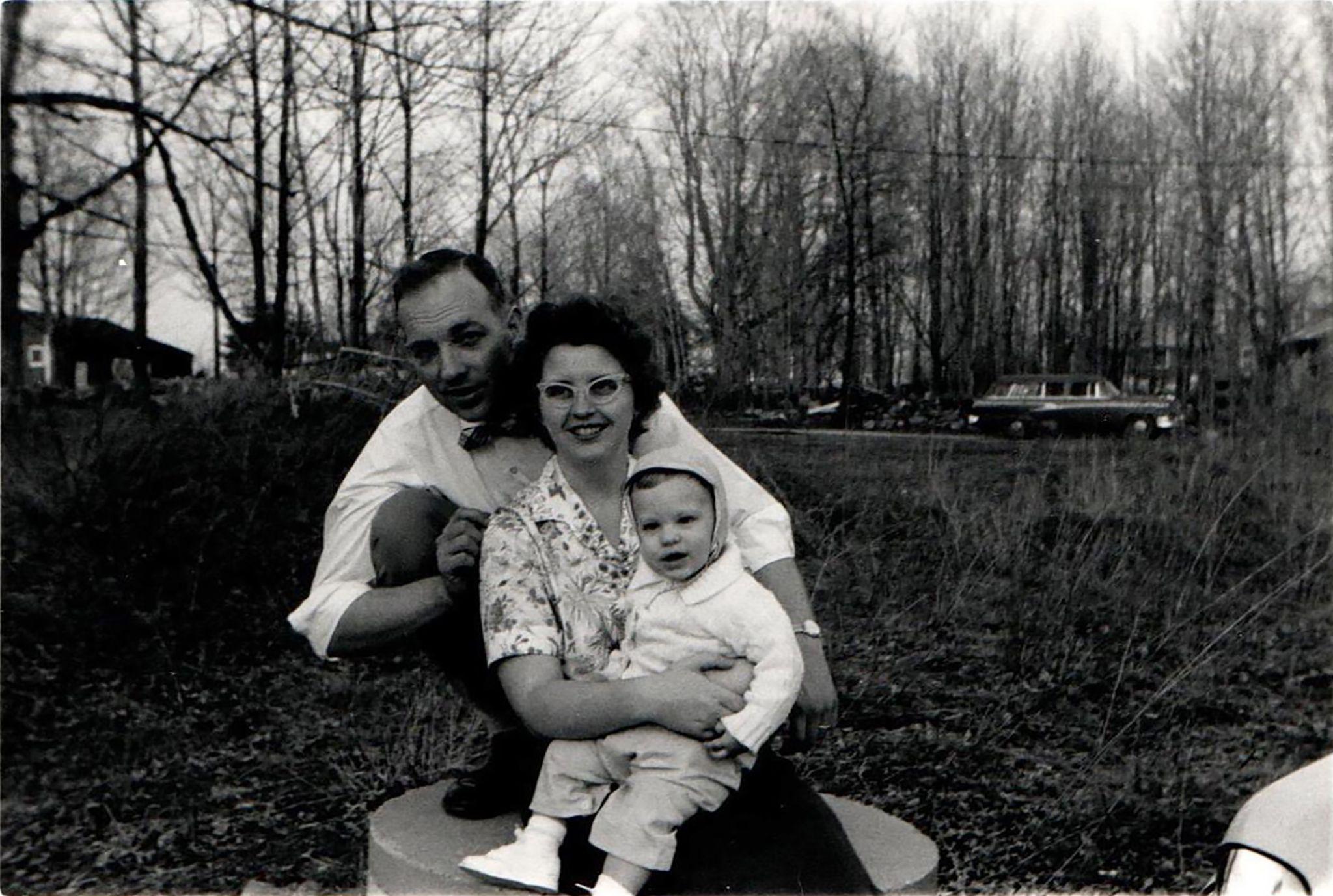 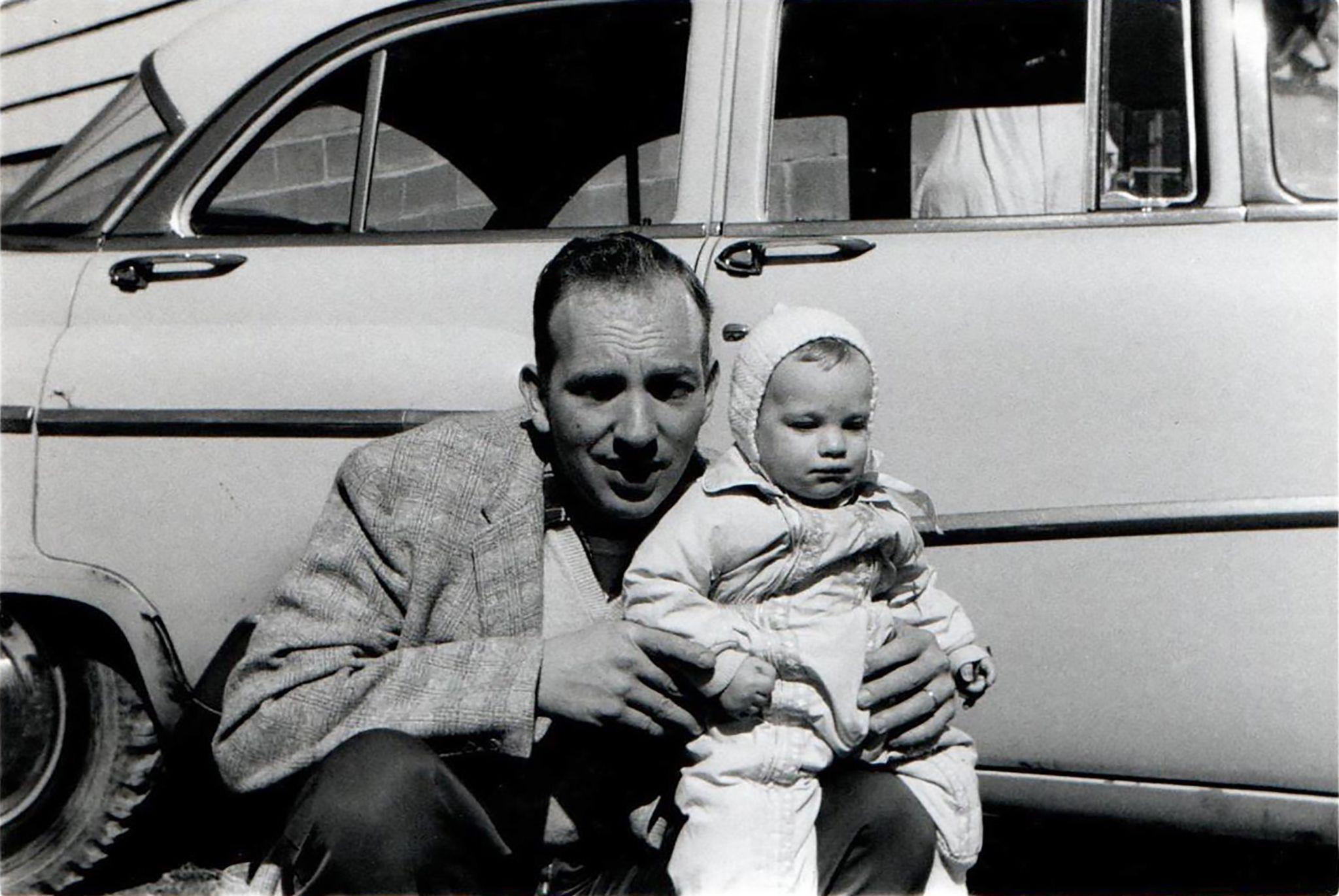 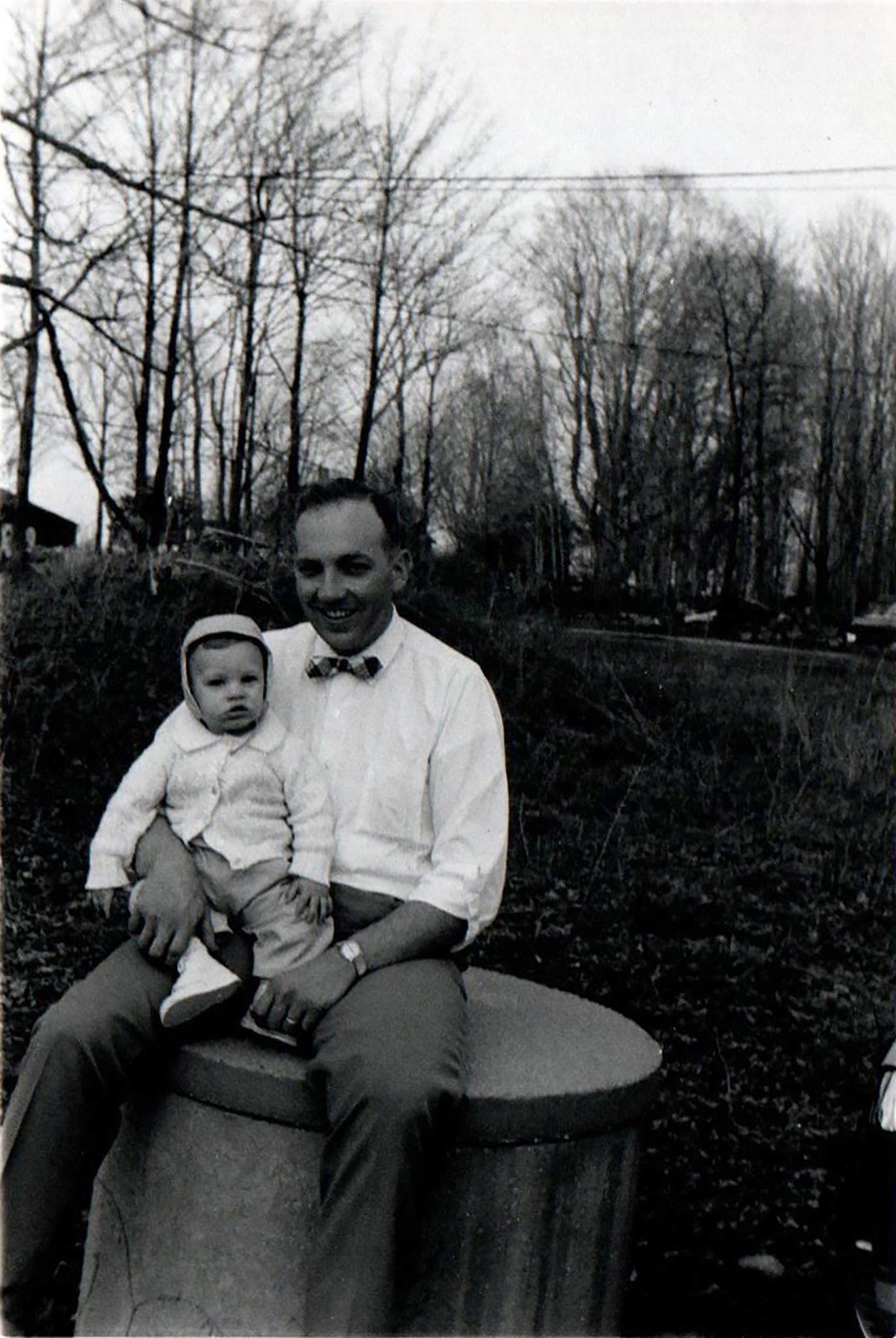 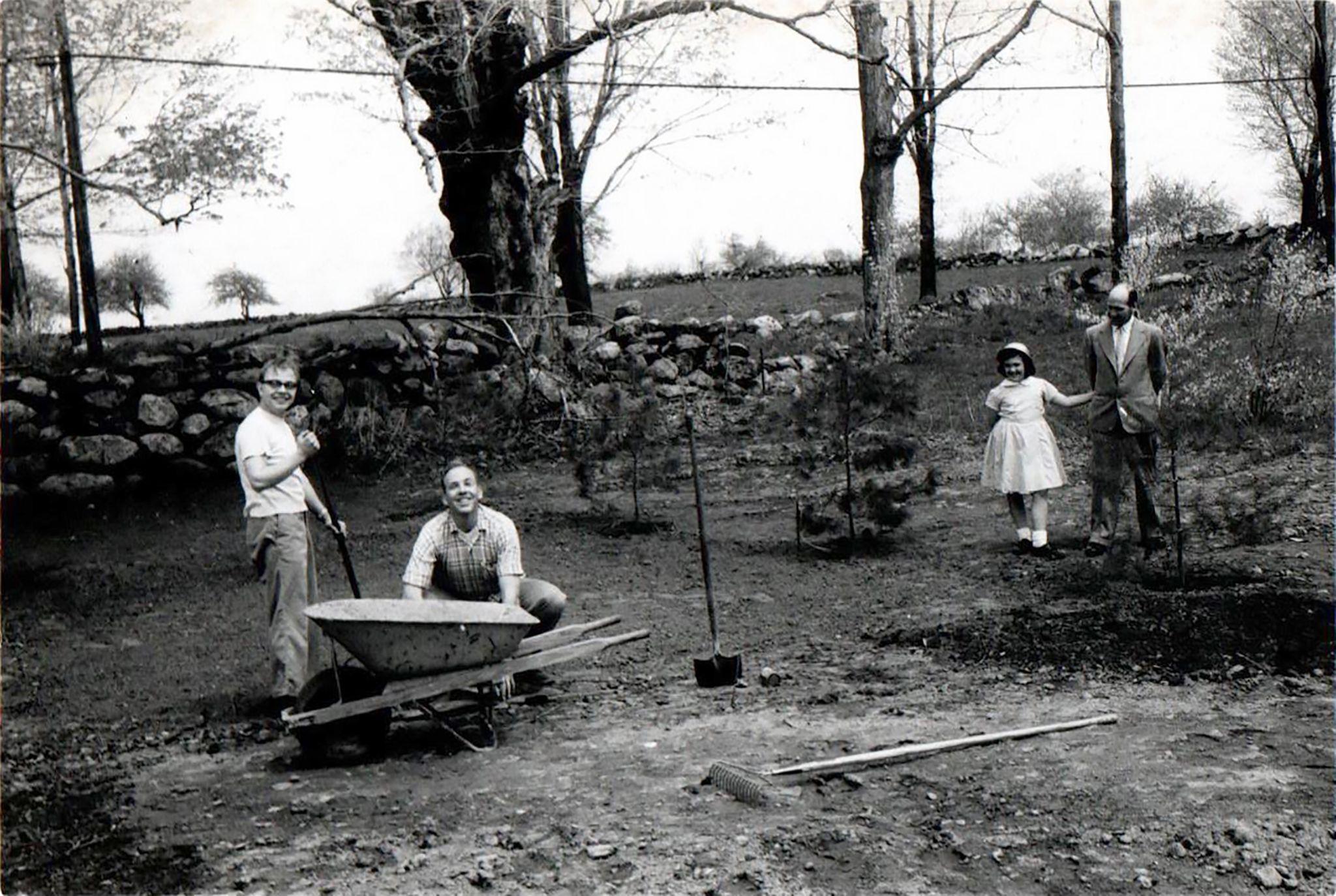 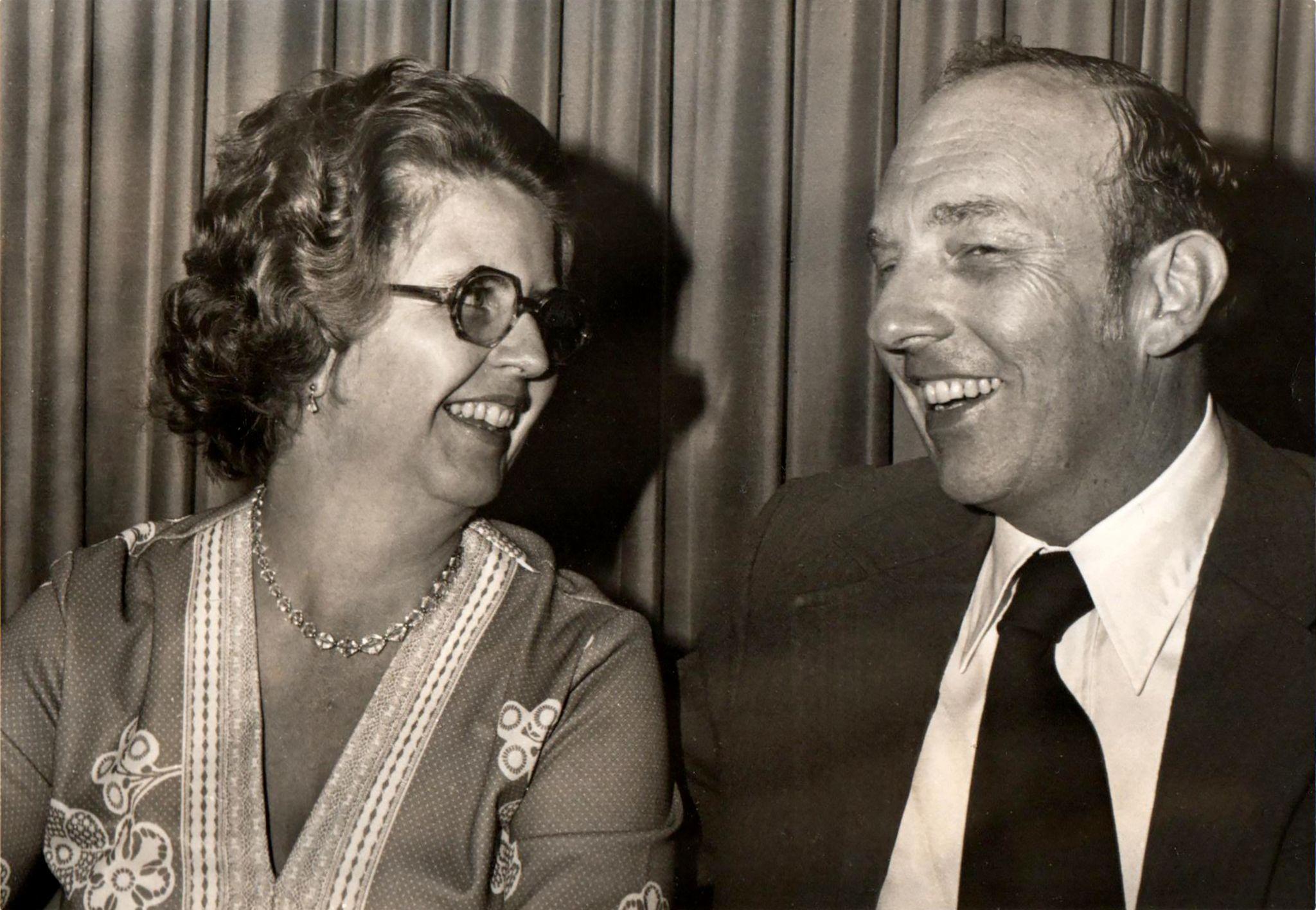 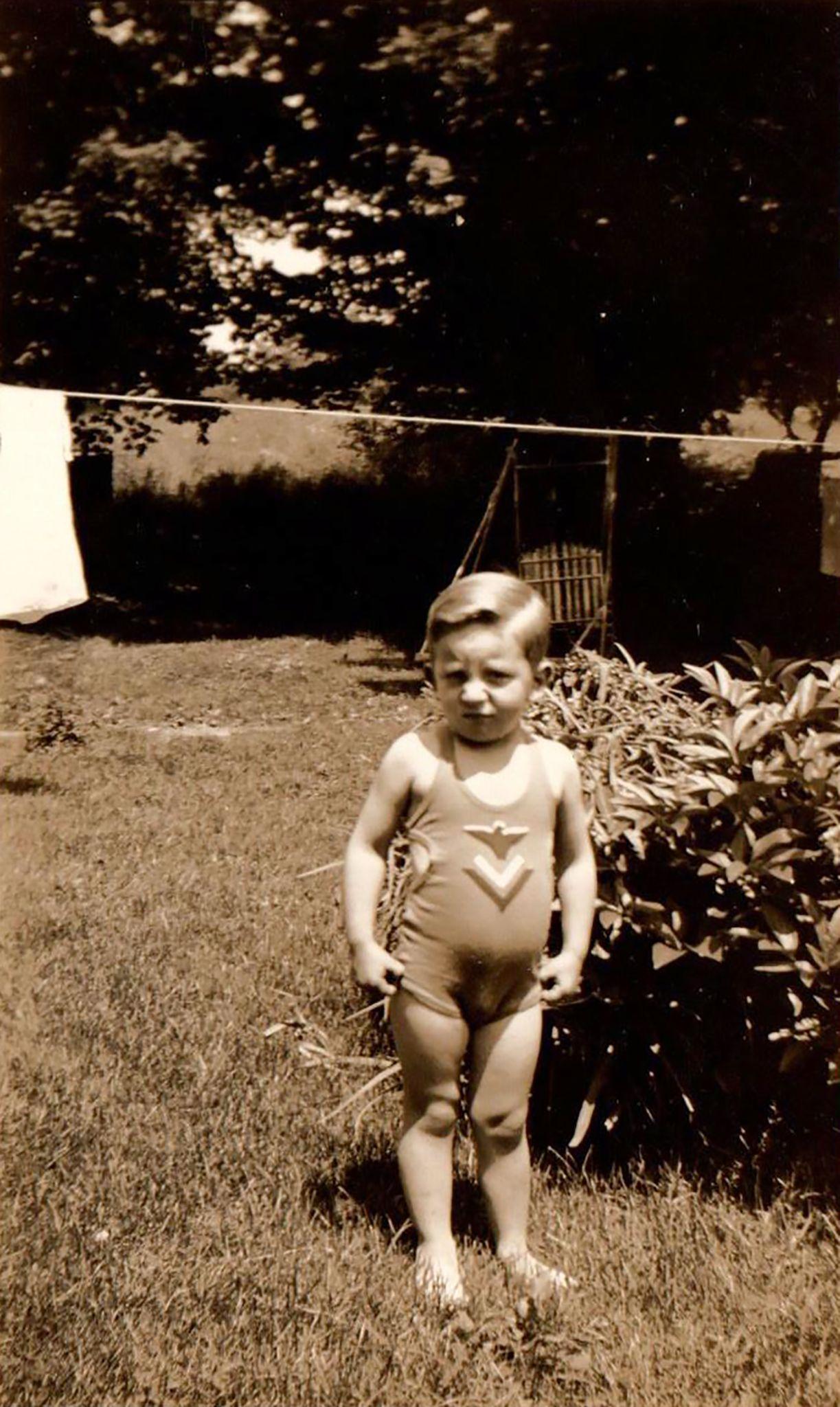 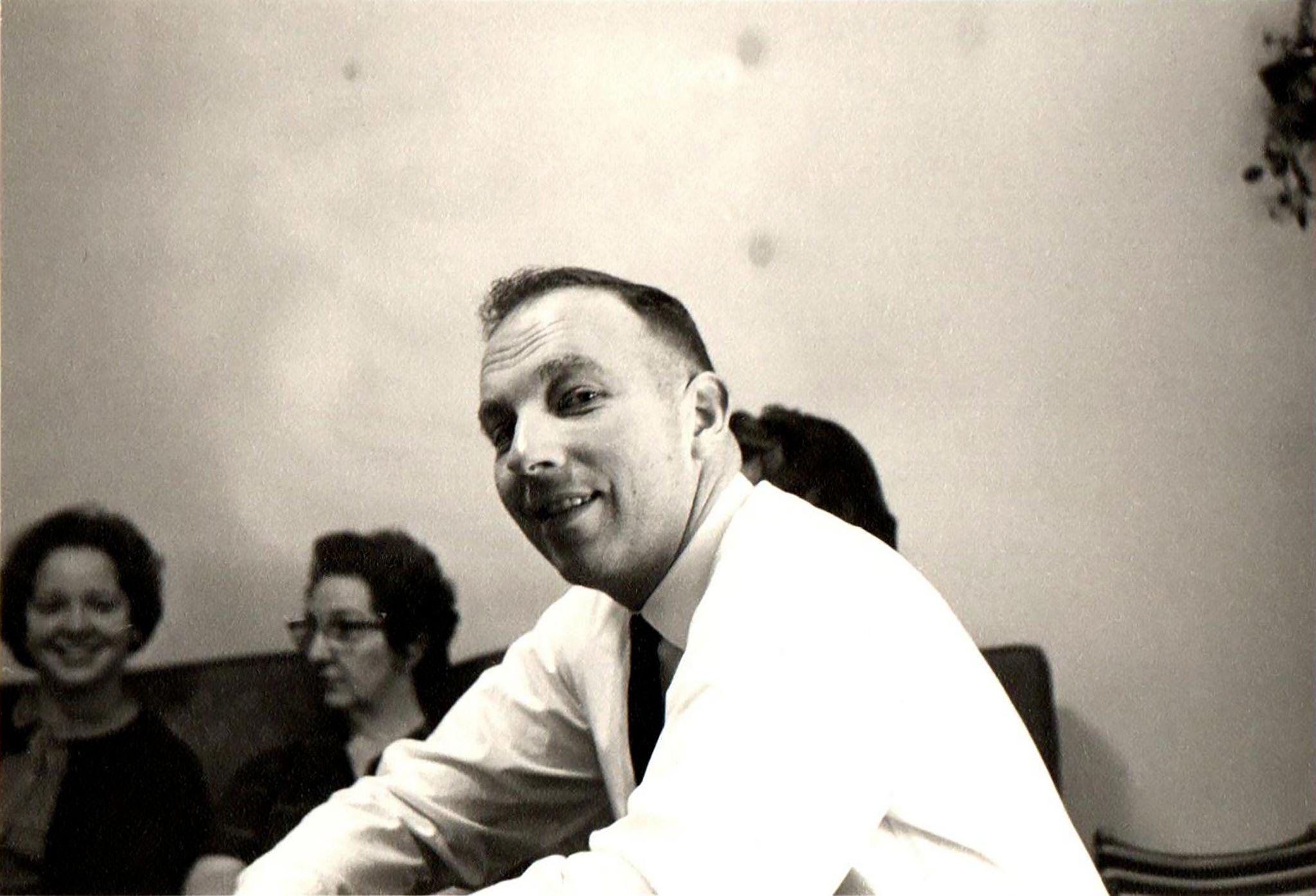 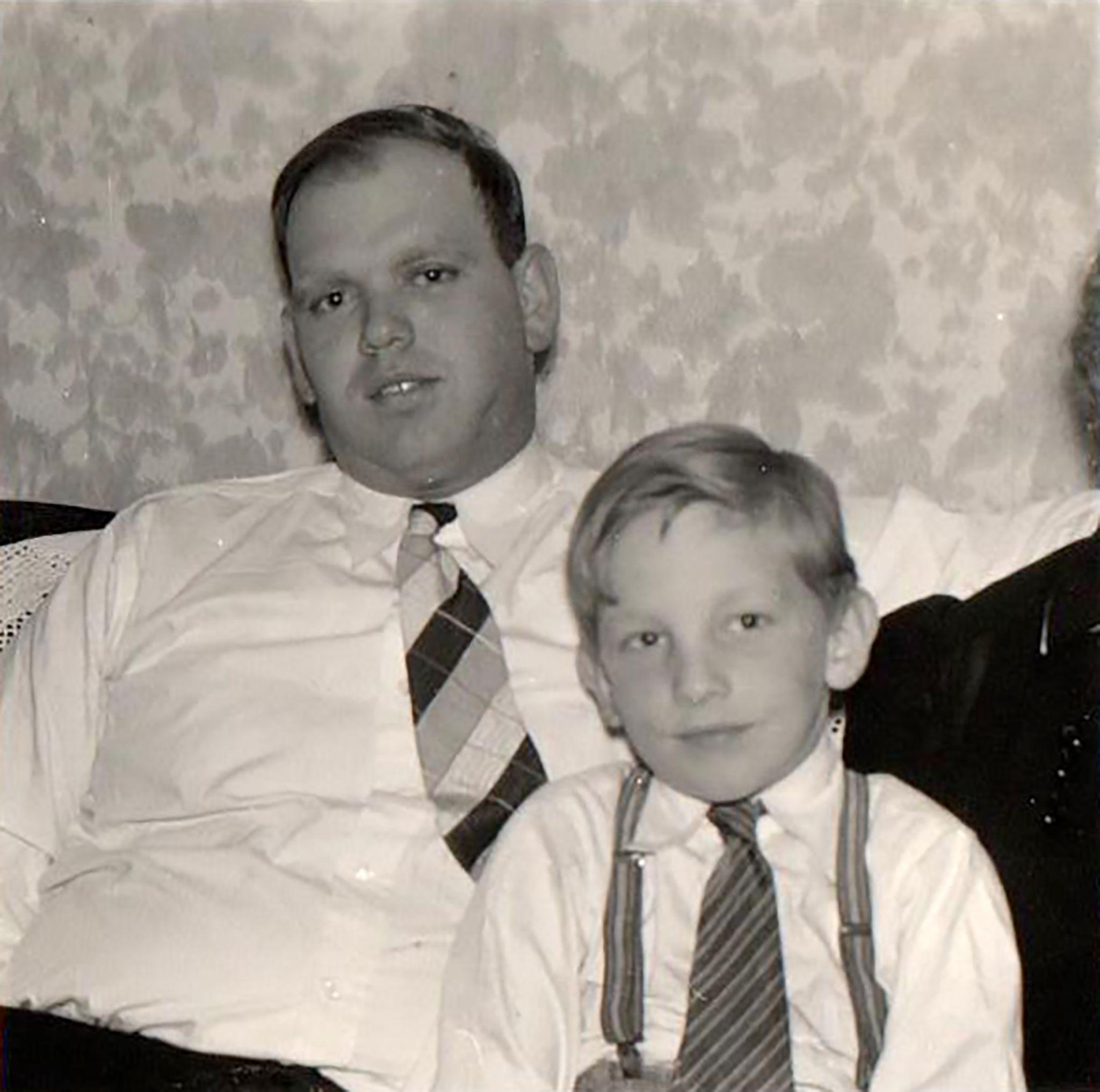 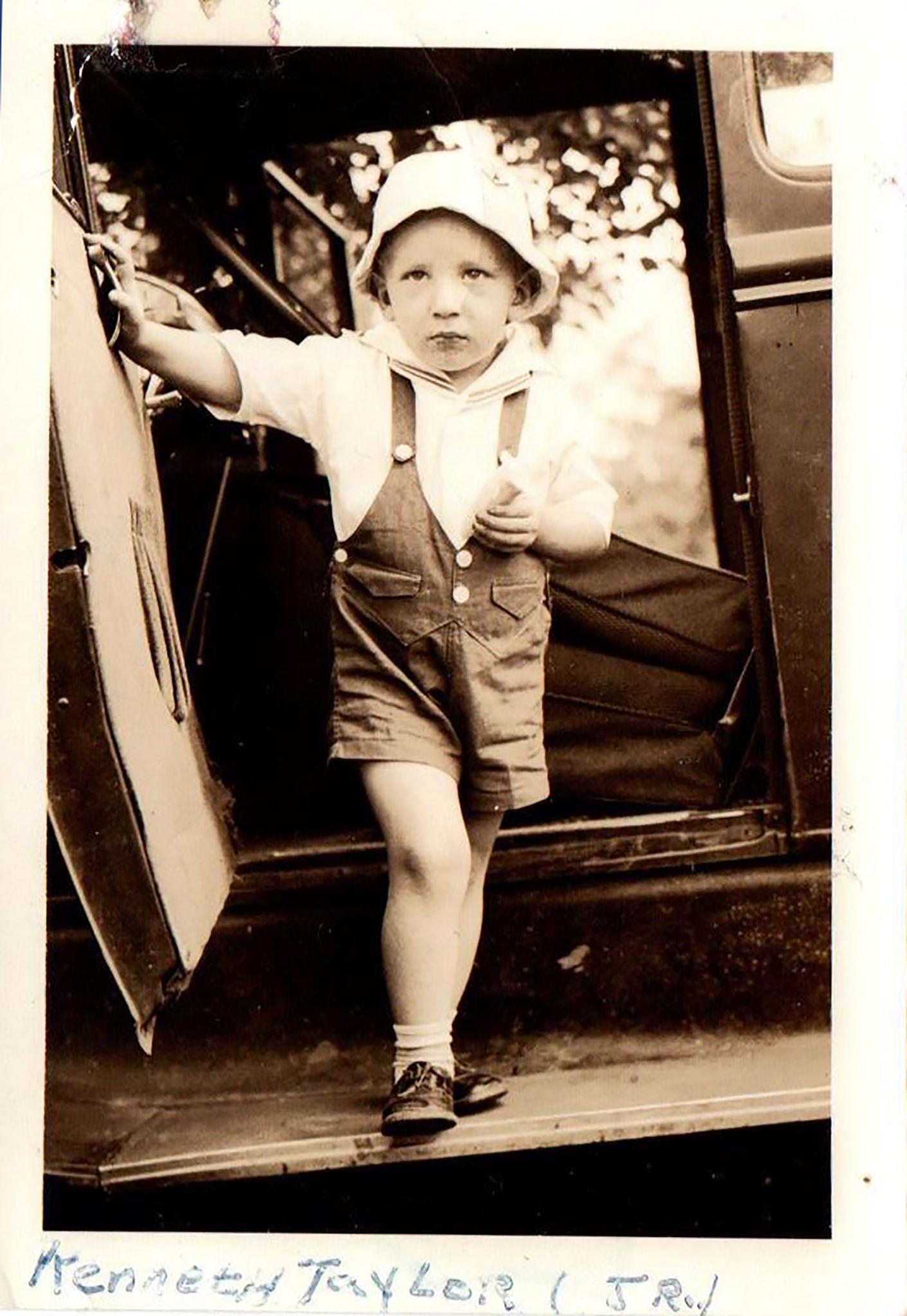 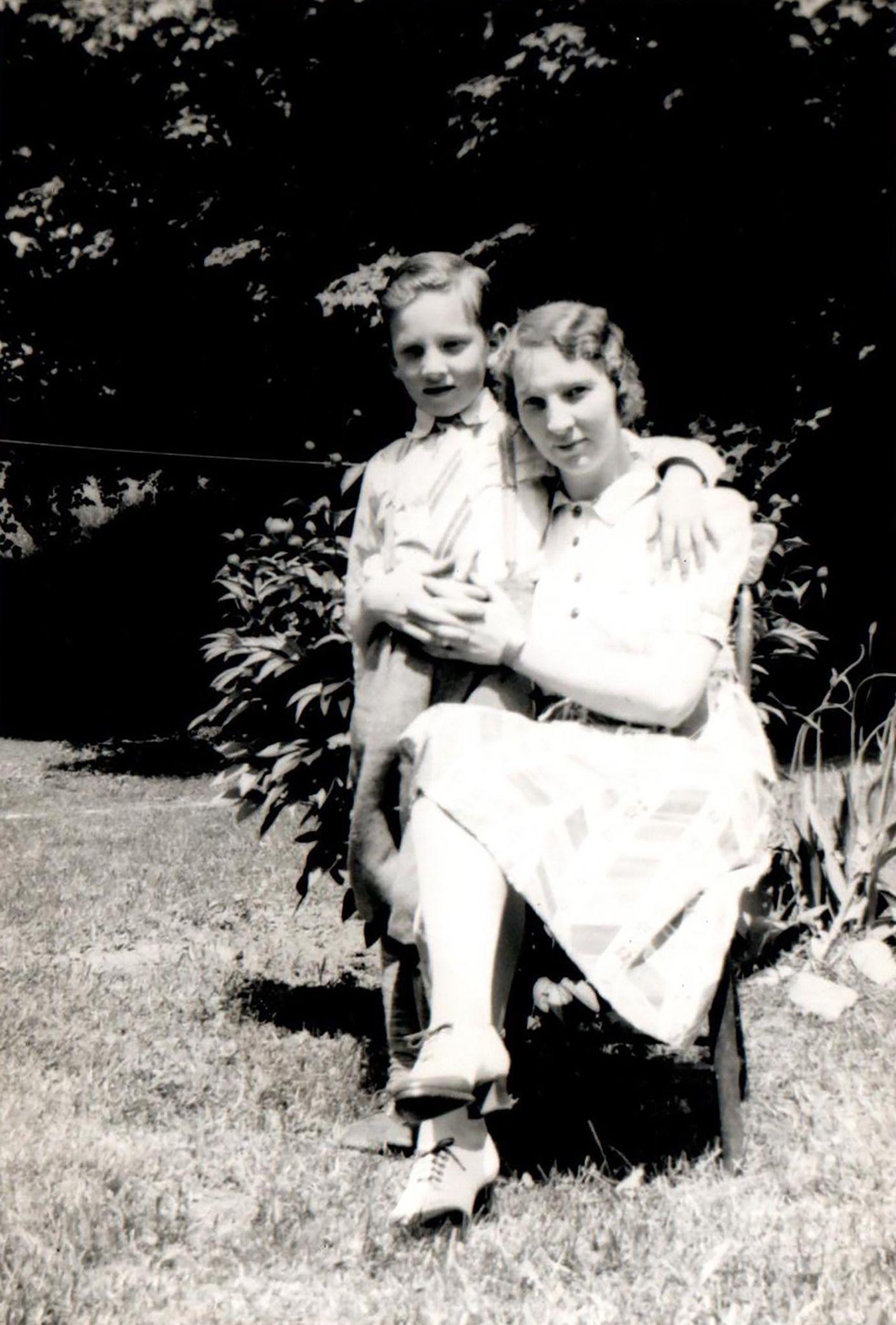 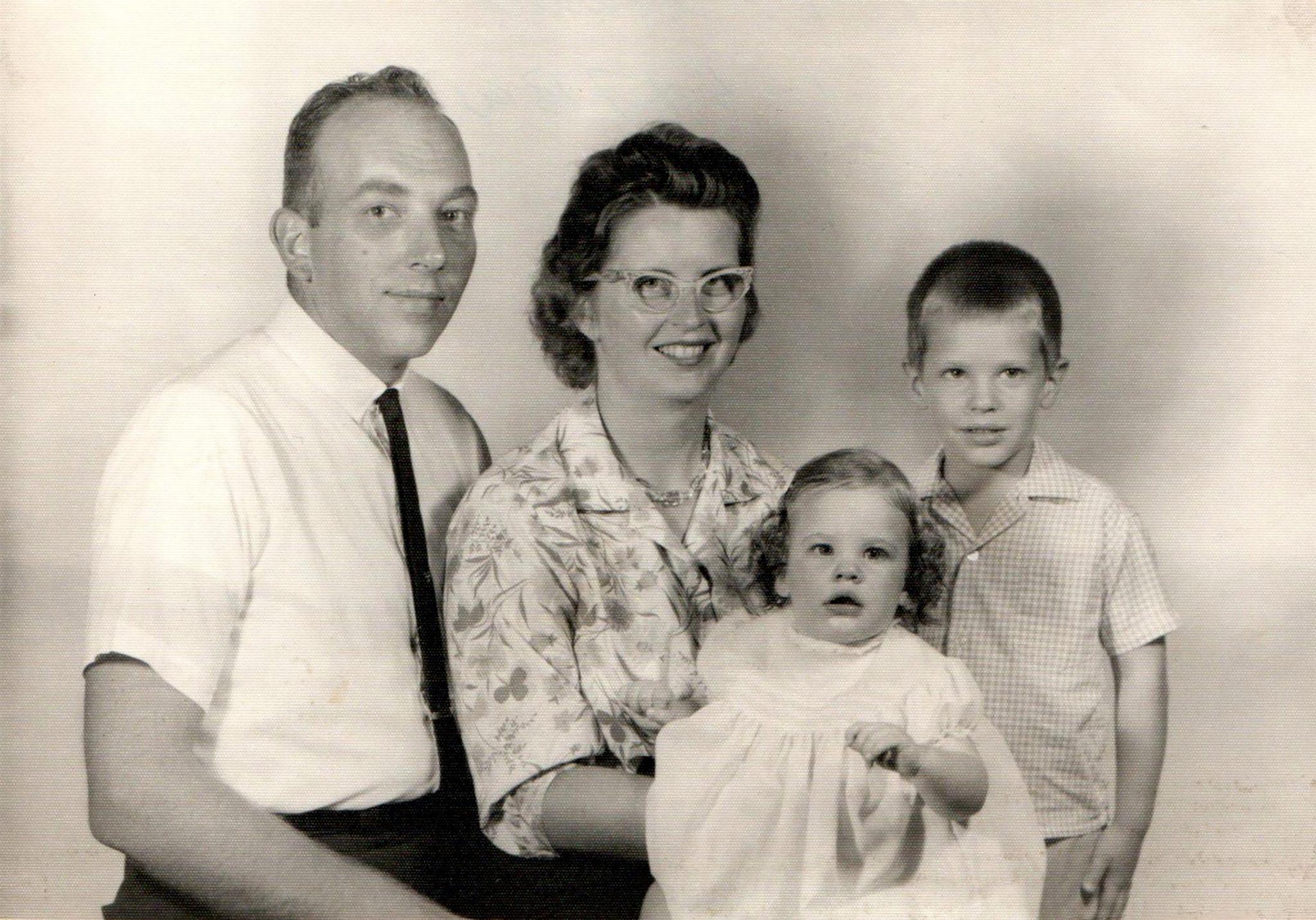 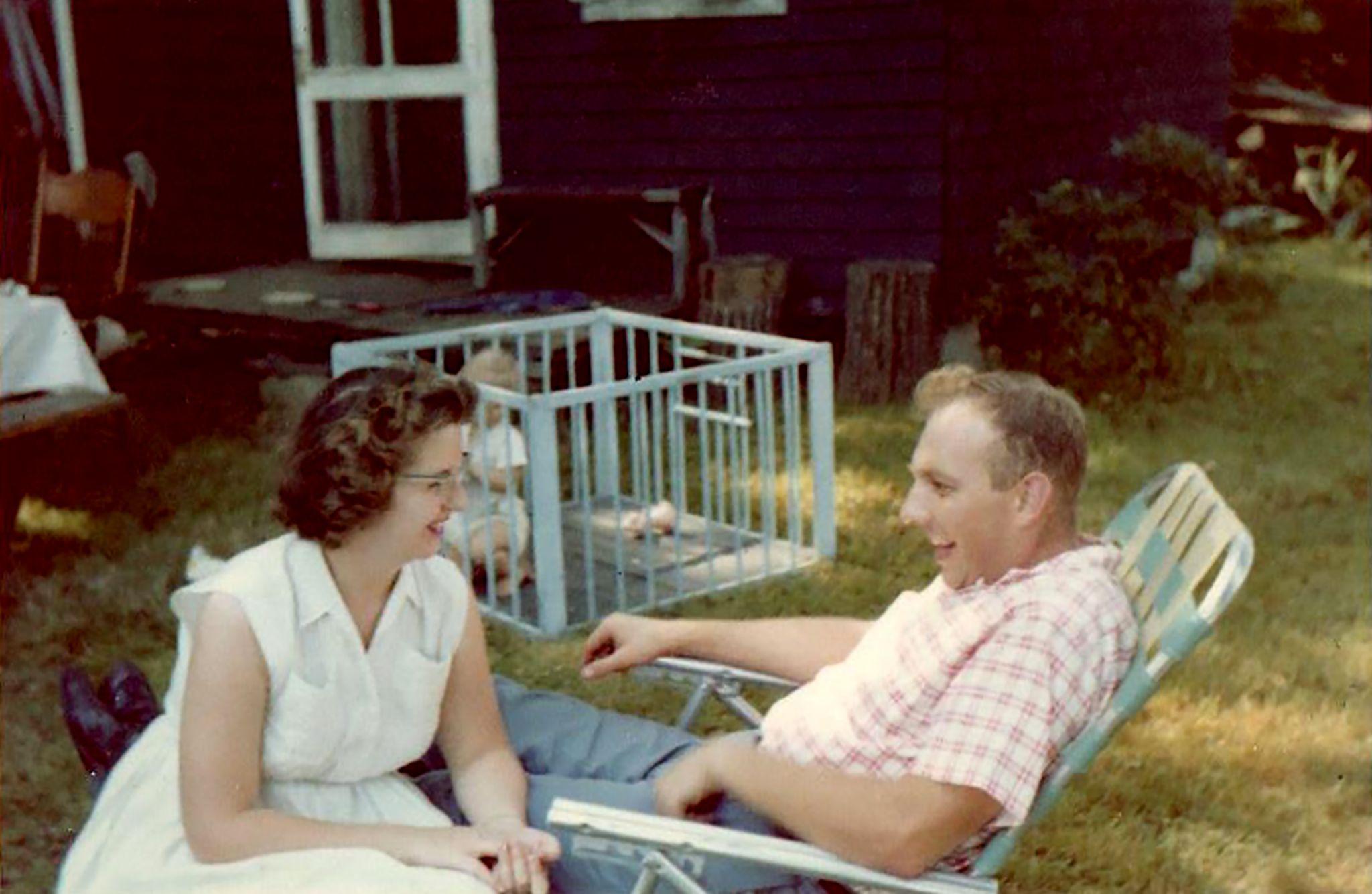 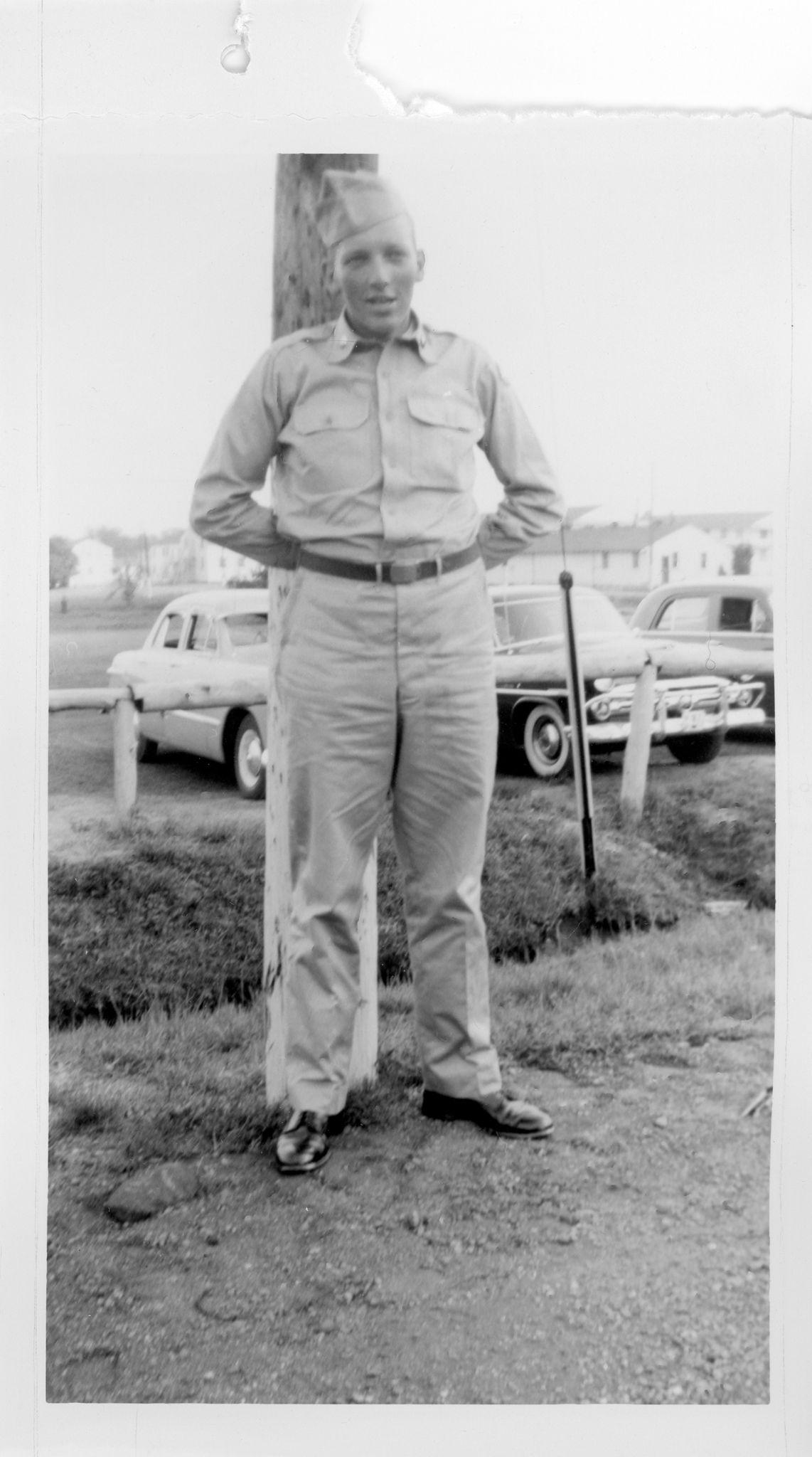 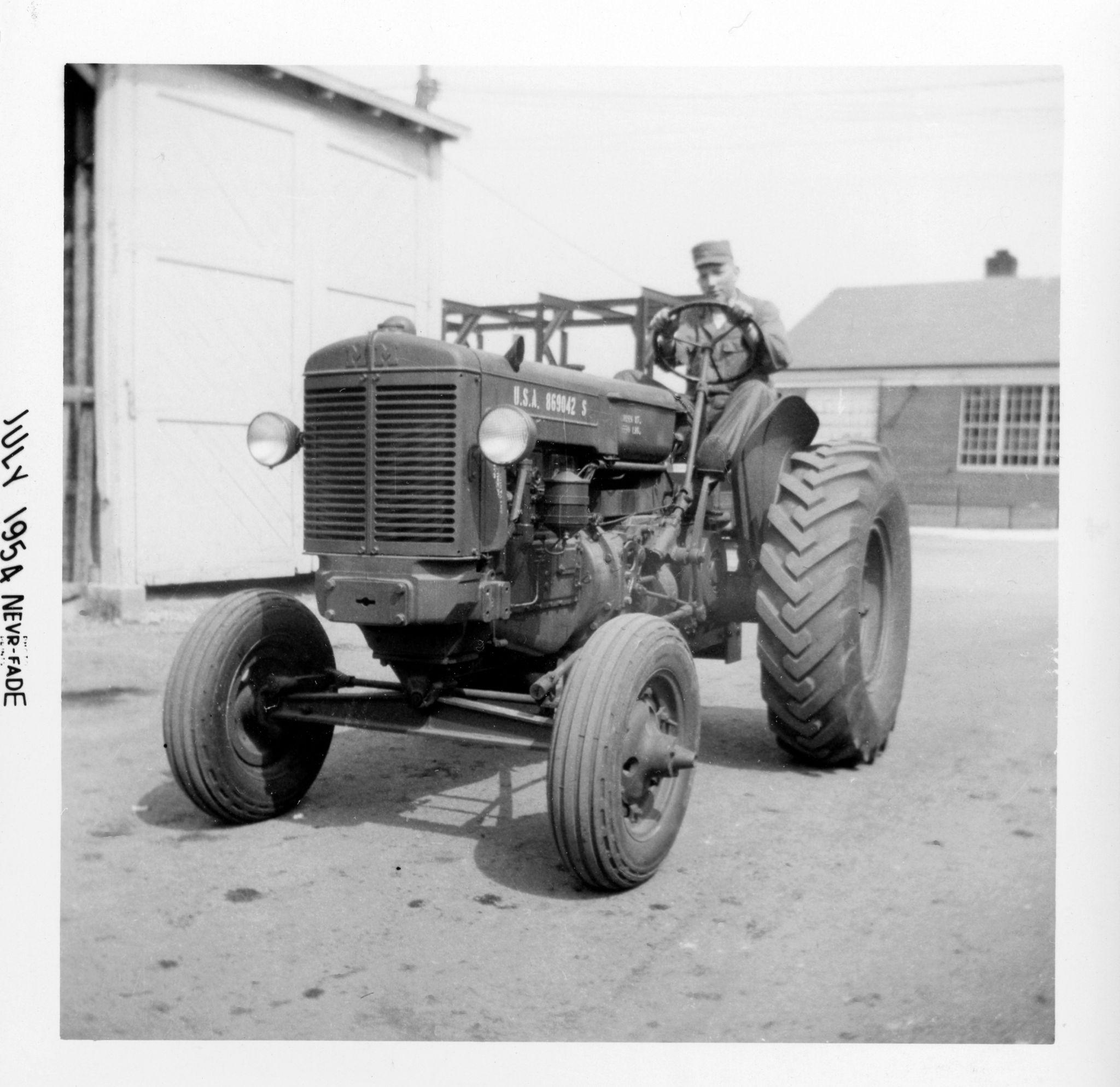 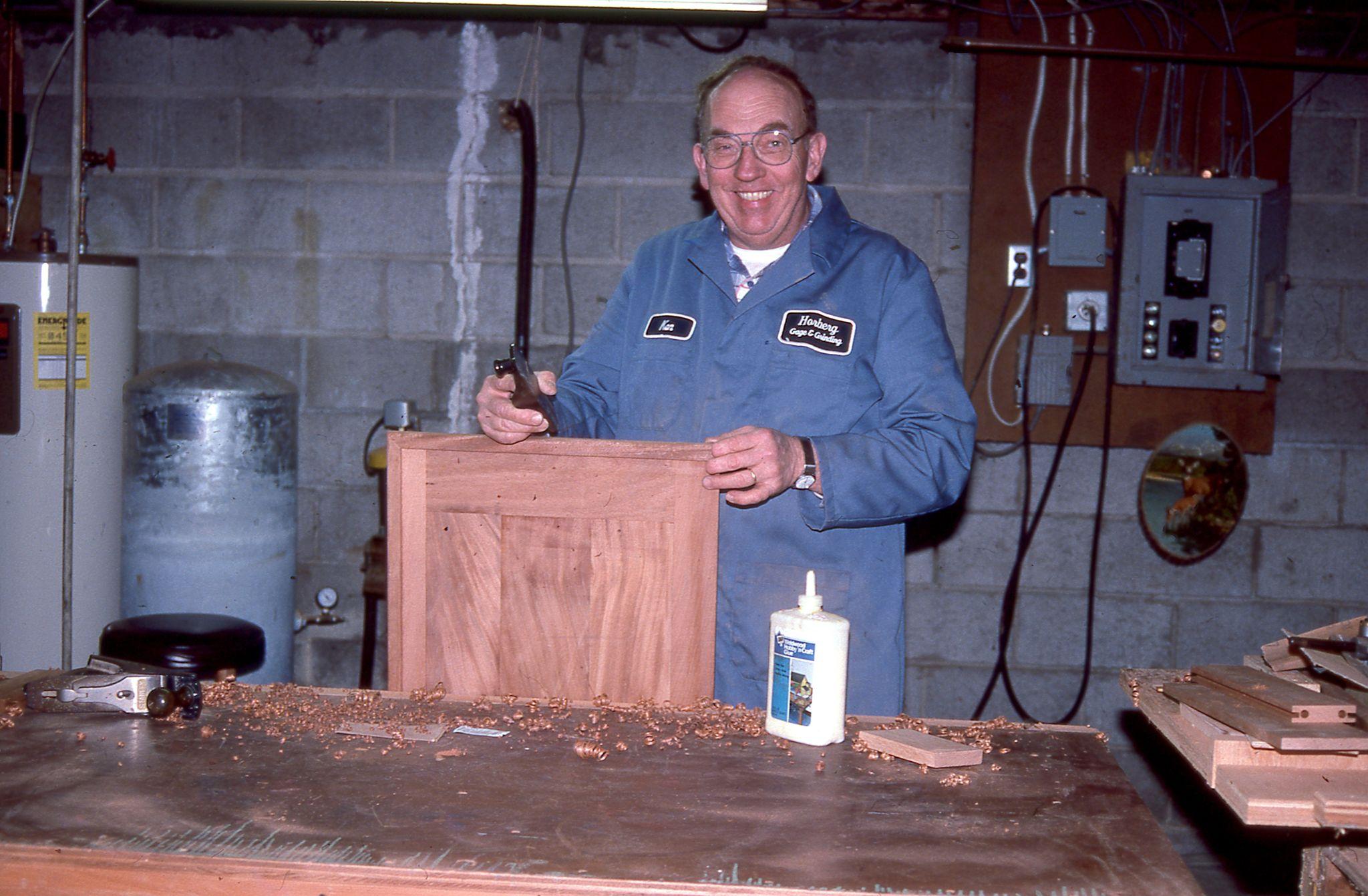 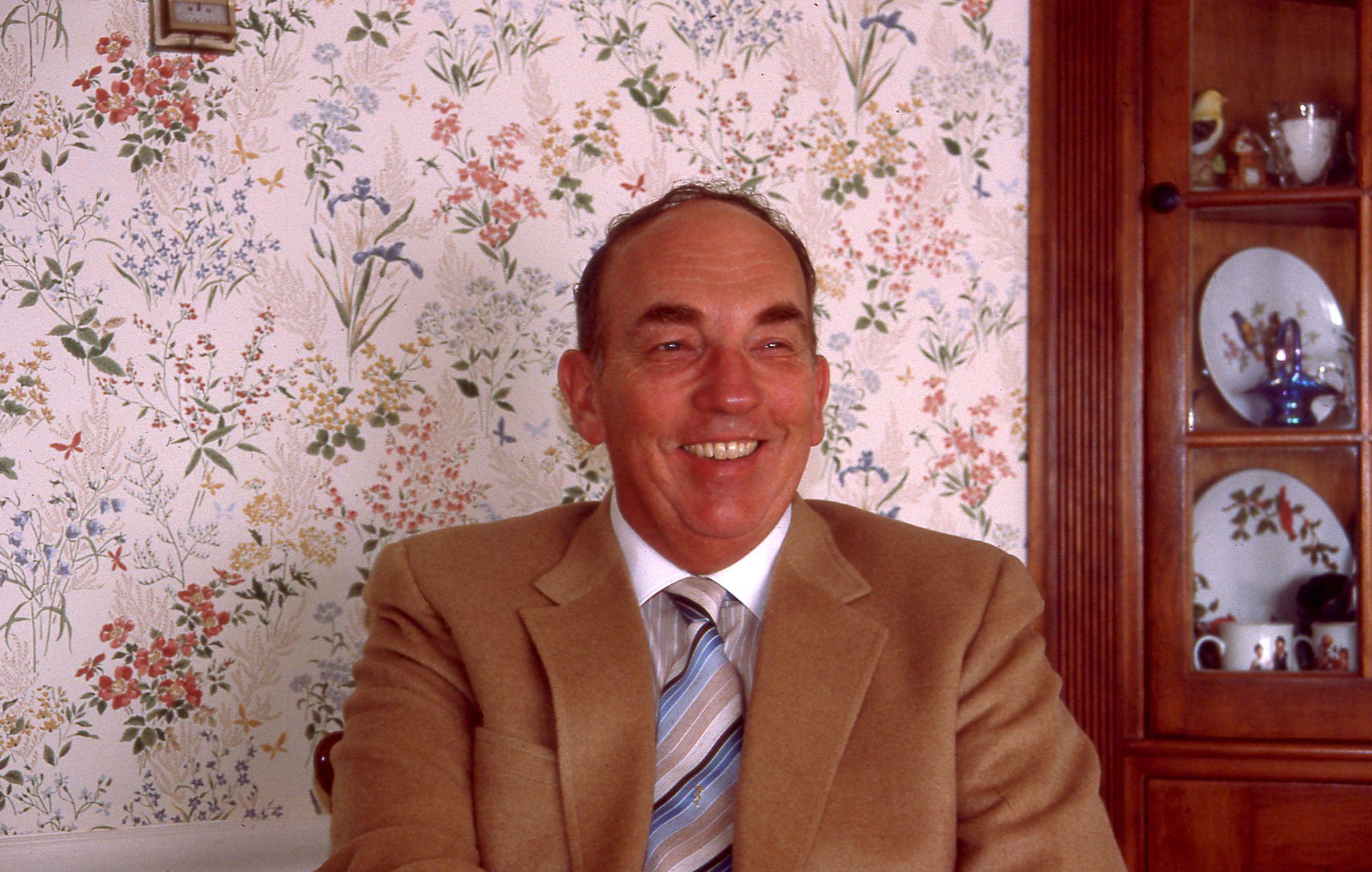 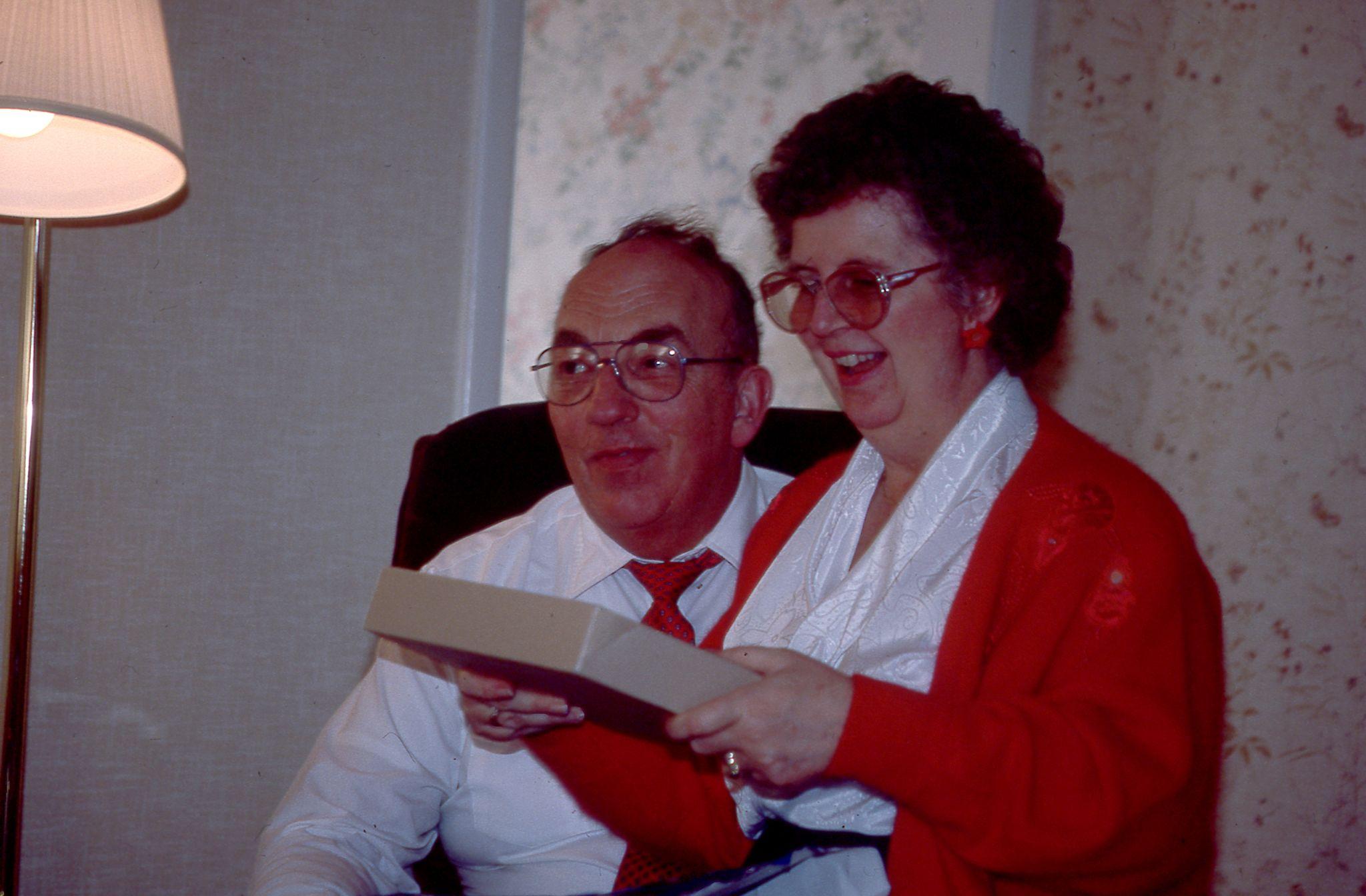 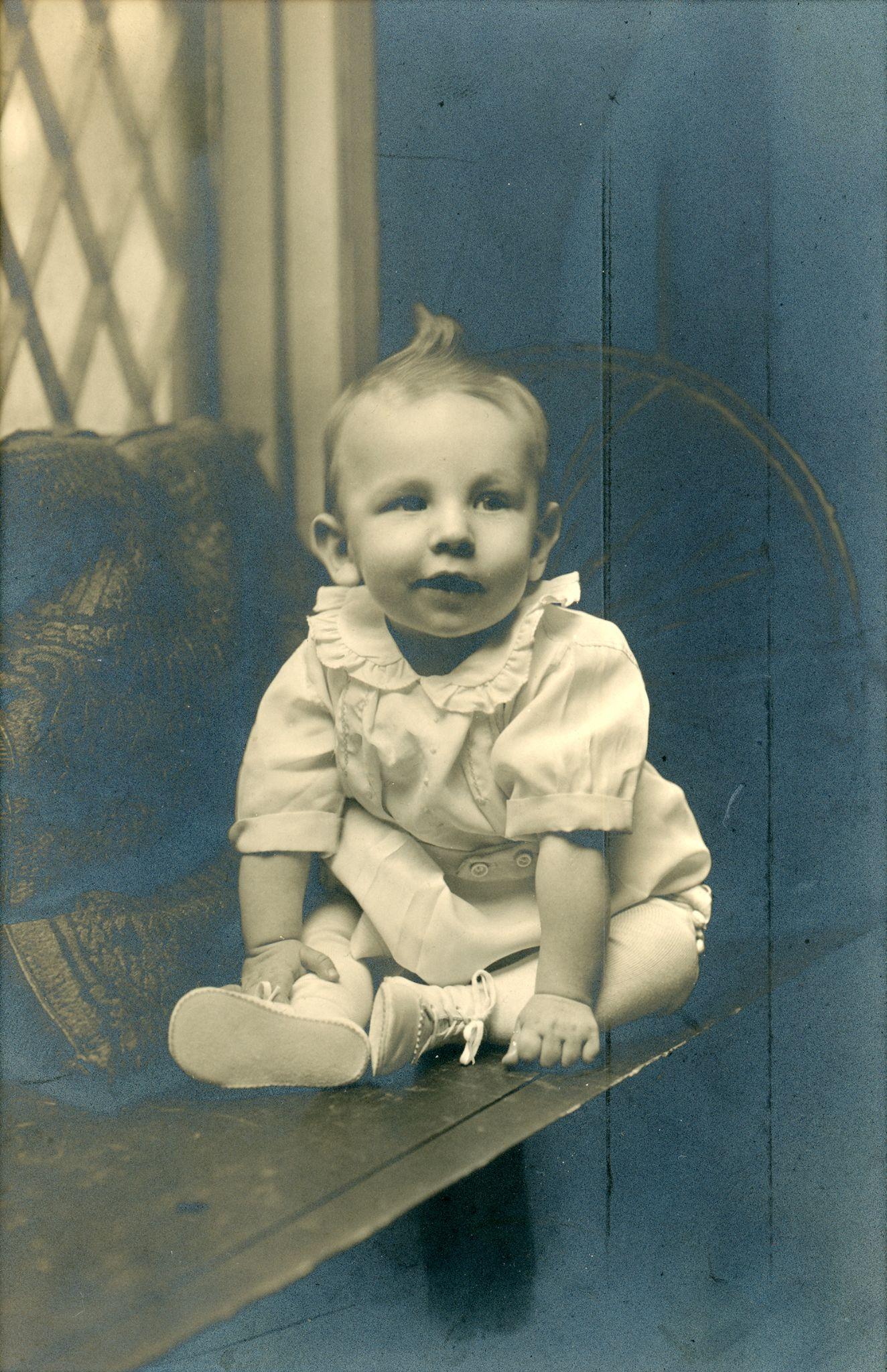 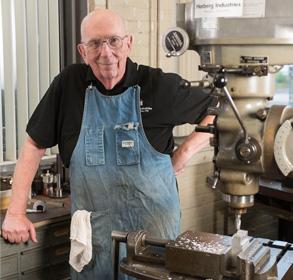 “Well done, my good and faithful servant…” Matthew 25:21